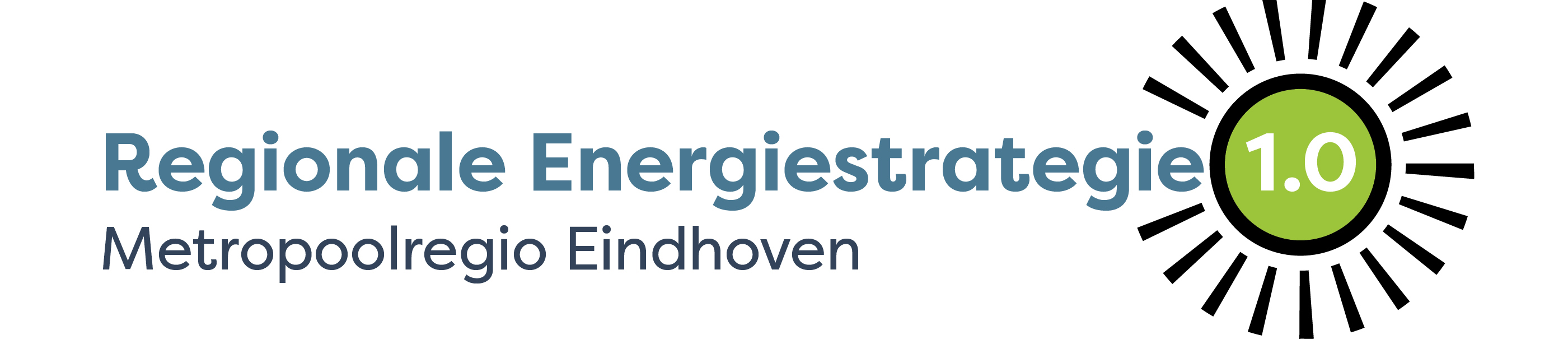 CONCEPT
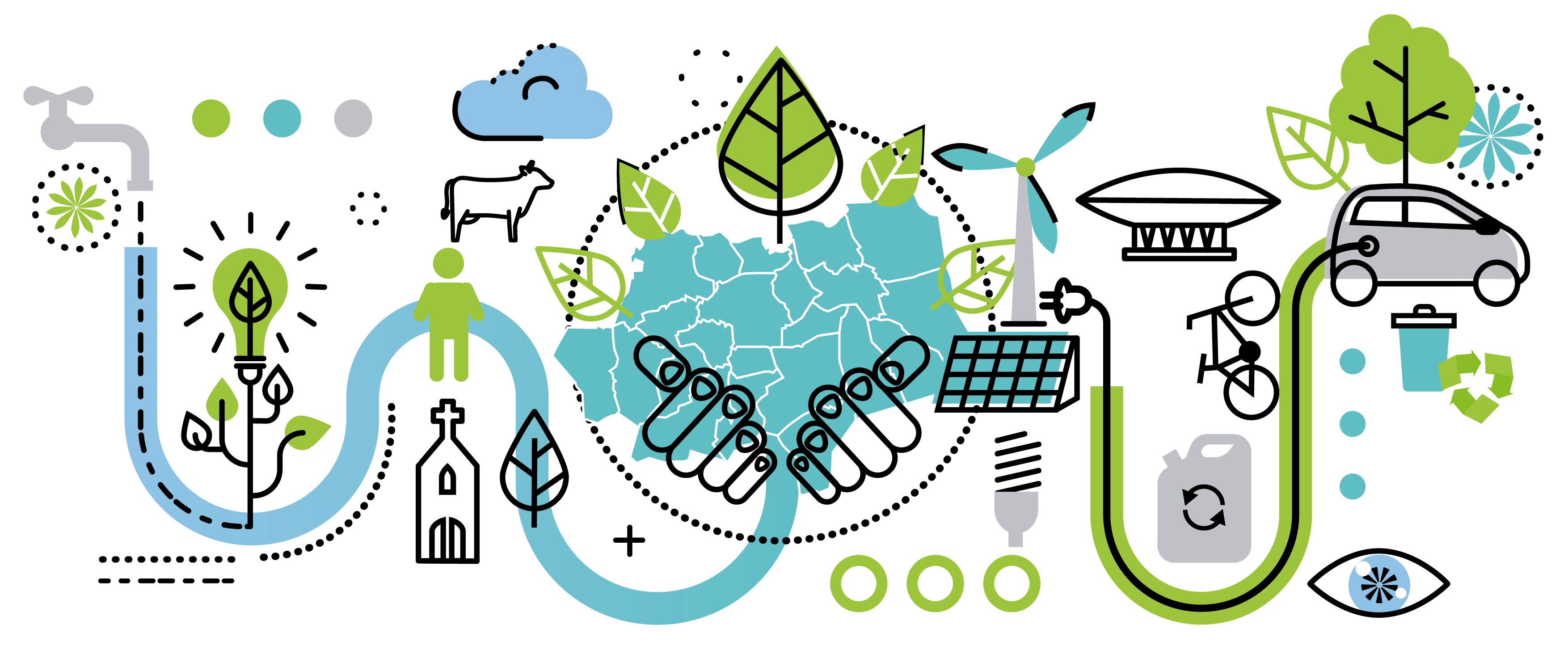 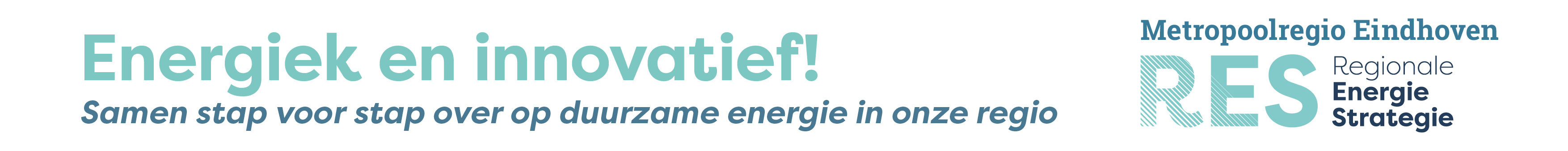 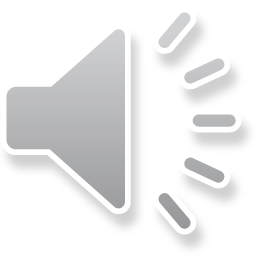 Samen de energie ambitie realiseren
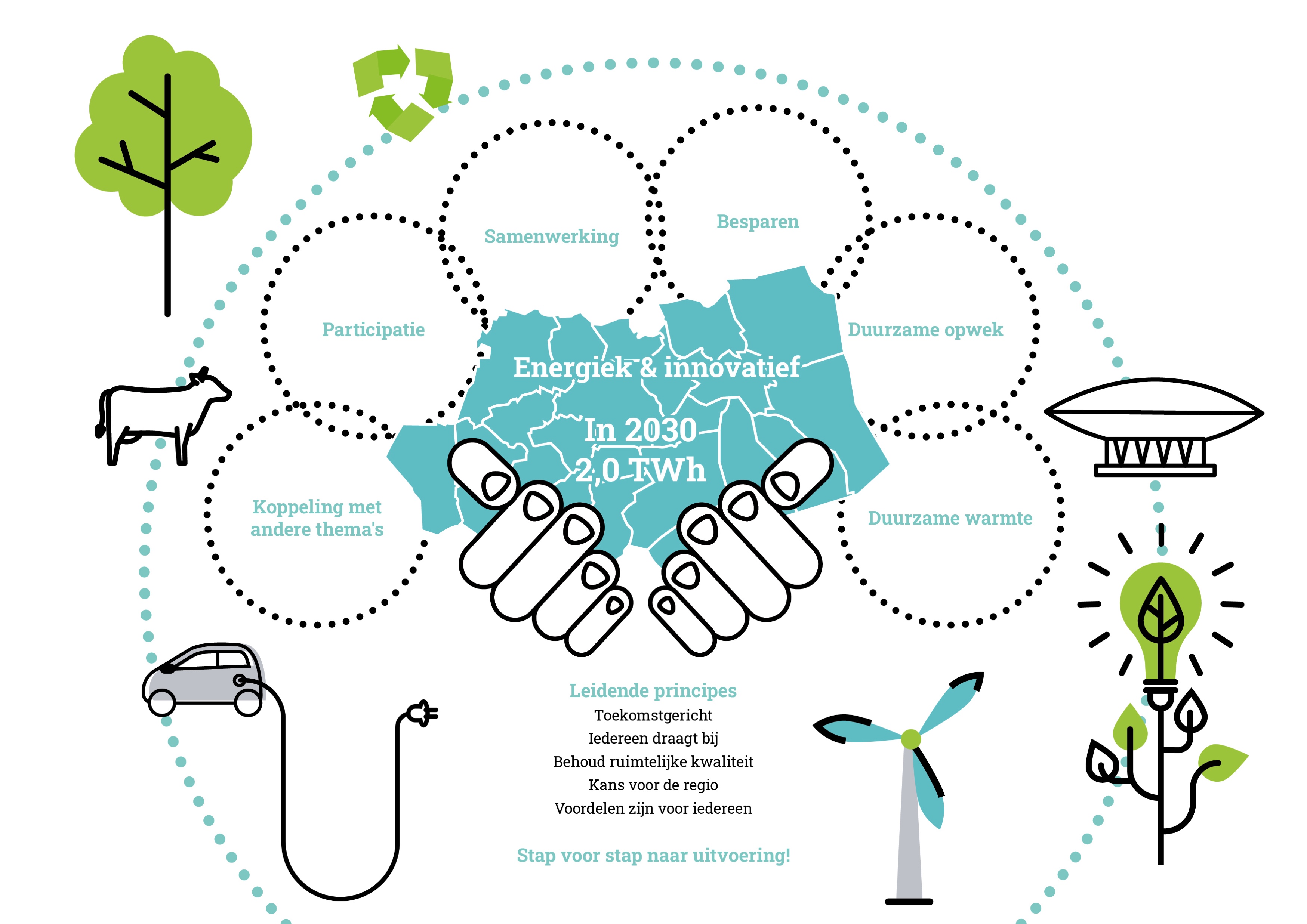 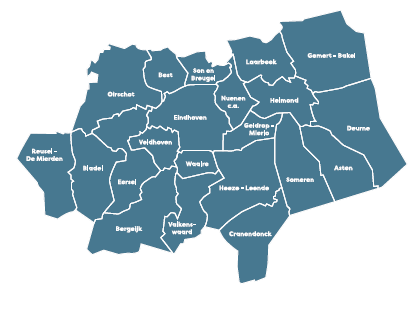 • Provincie
• 21 gemeenten
• 2 waterschappen
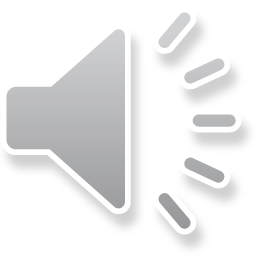 Het proces
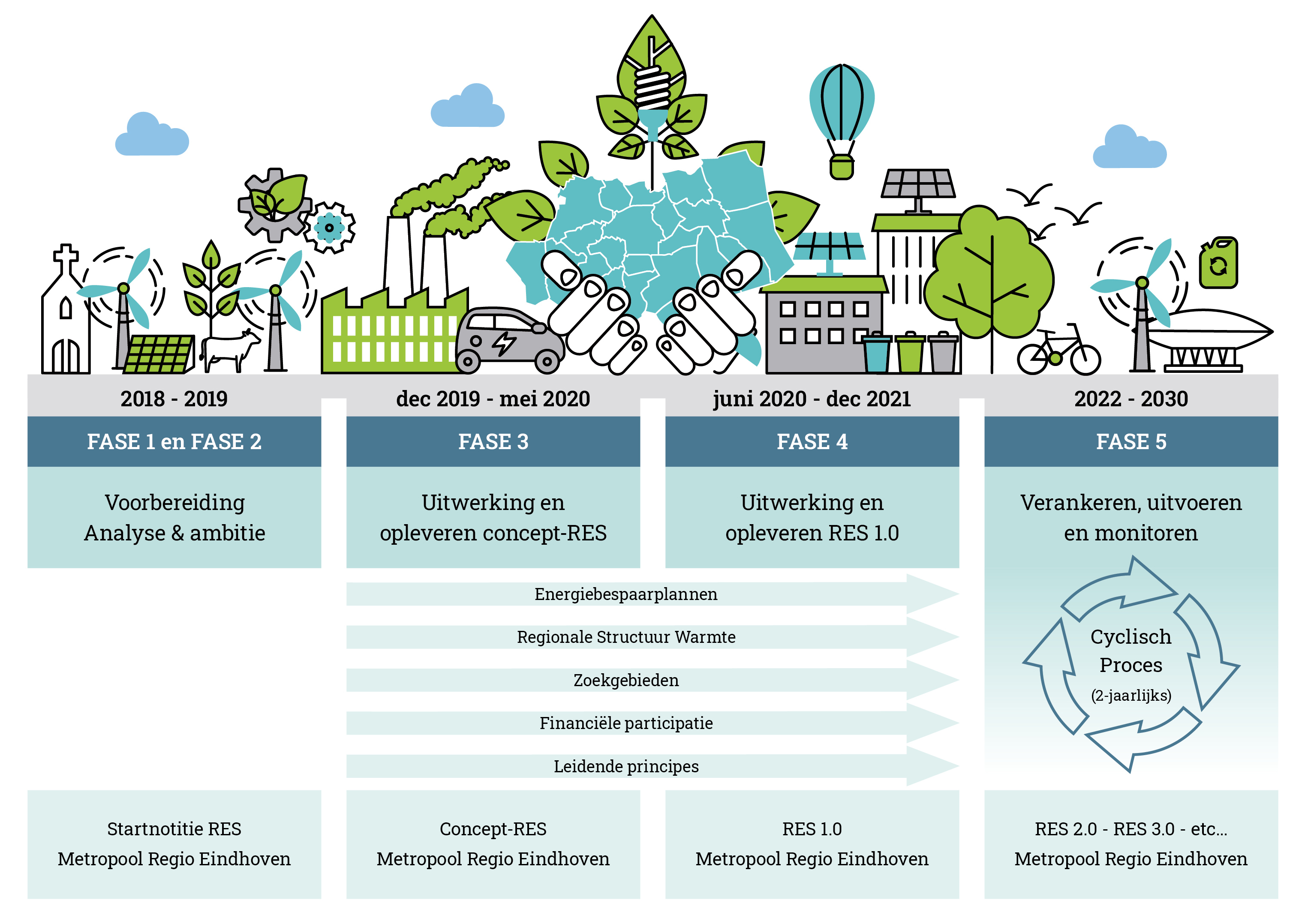 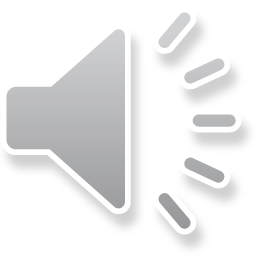 Hoe nemen we iedereen mee?
Participatie
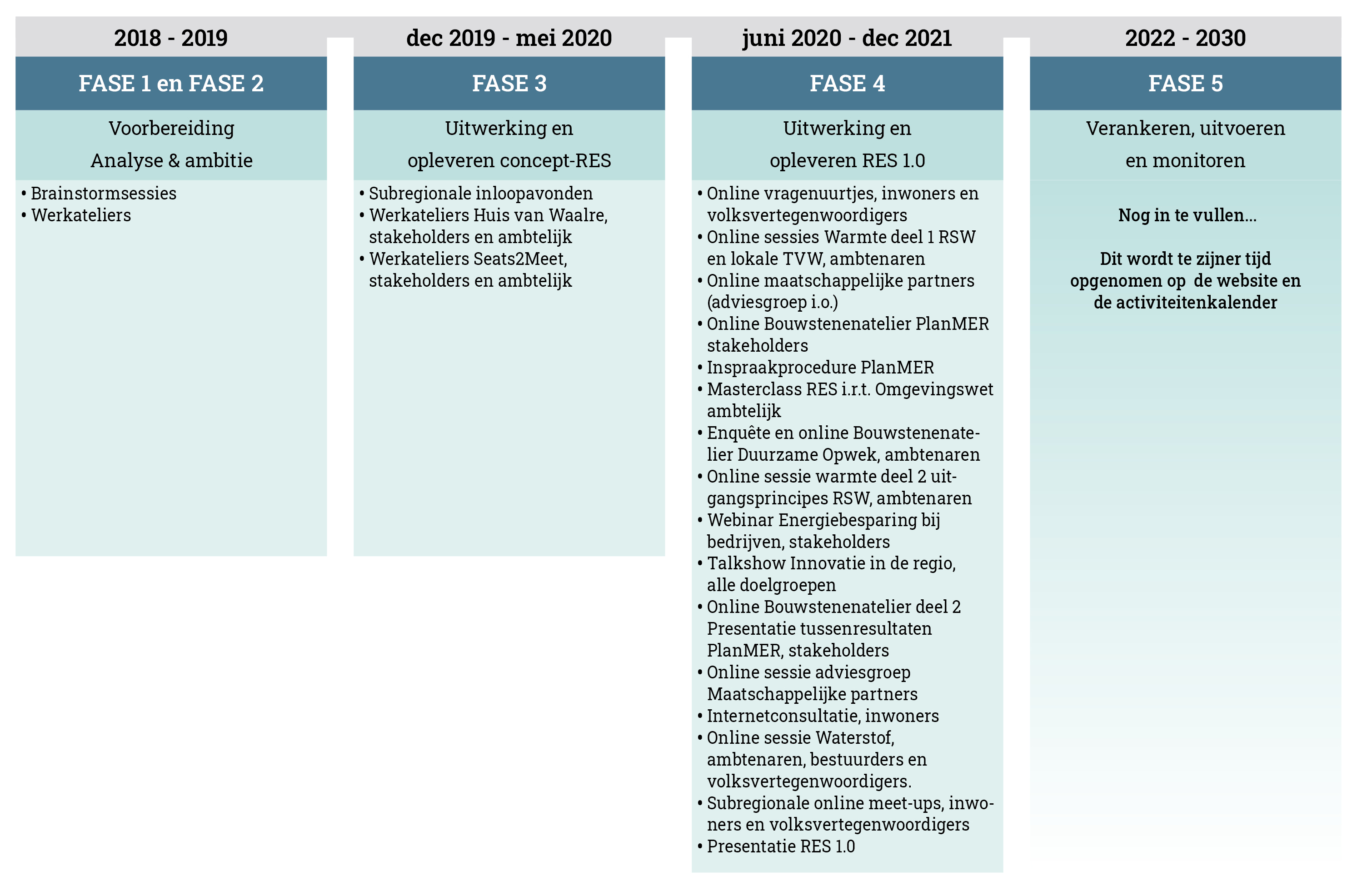 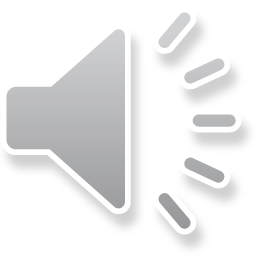 Zonder participatie geen energietransitie. Iedereen doet mee, iedereen profiteert mee.
Participatie
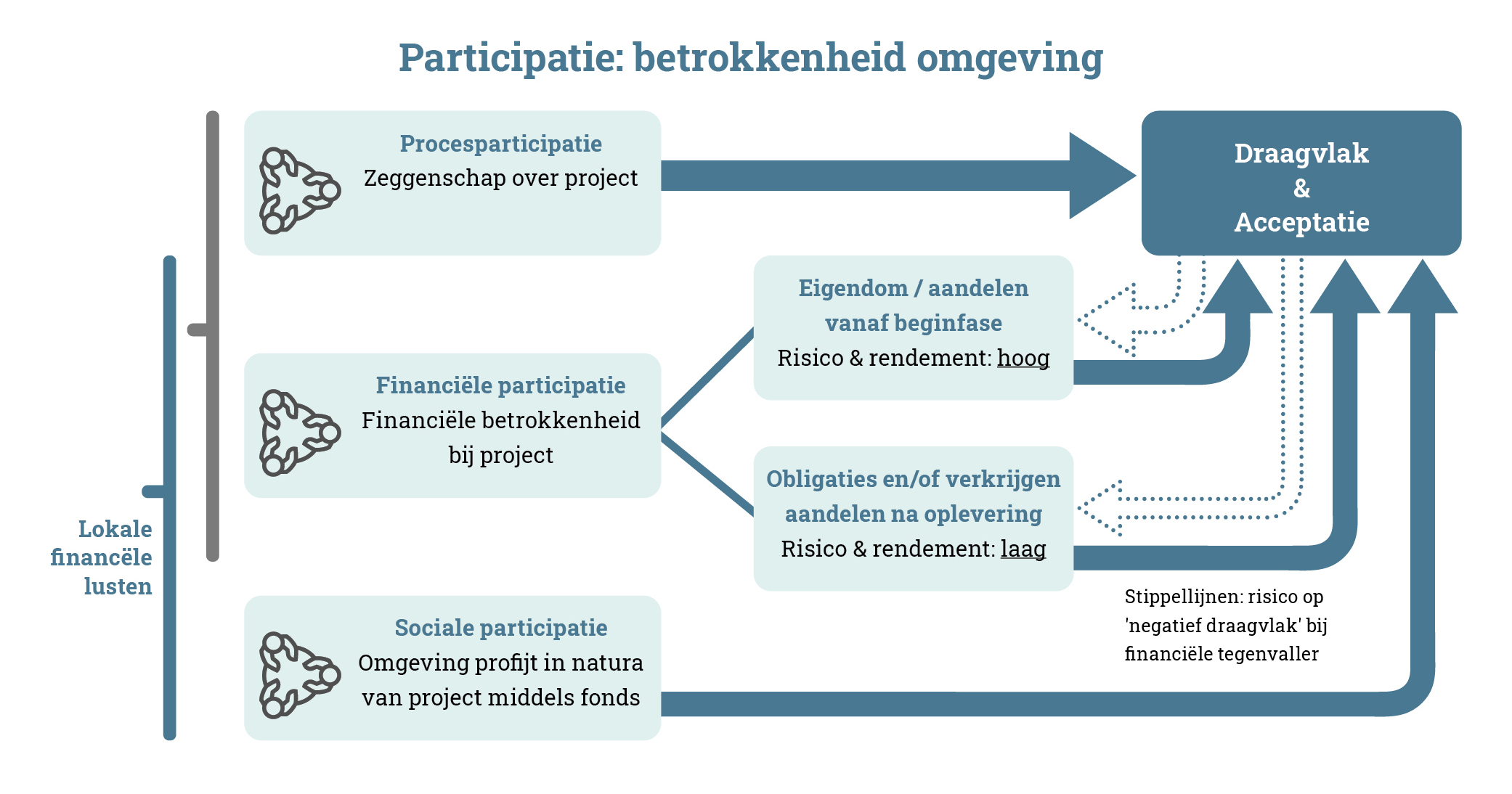 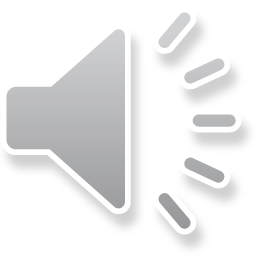 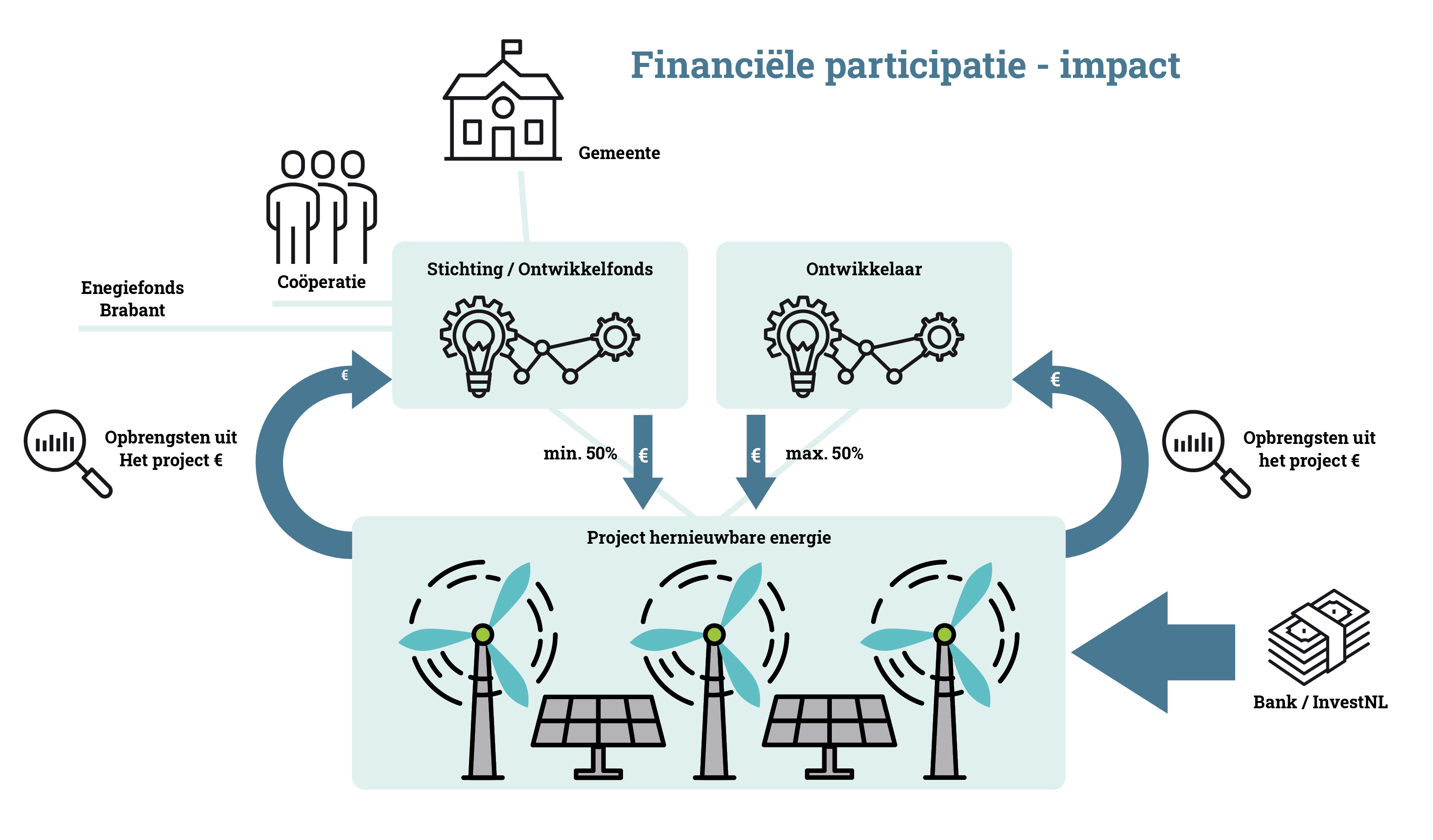 Participatie
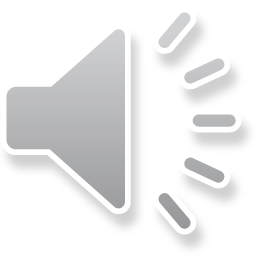 Wat niet wordt verbruikt, hoeft ook niet te worden opgewekt.
Besparen
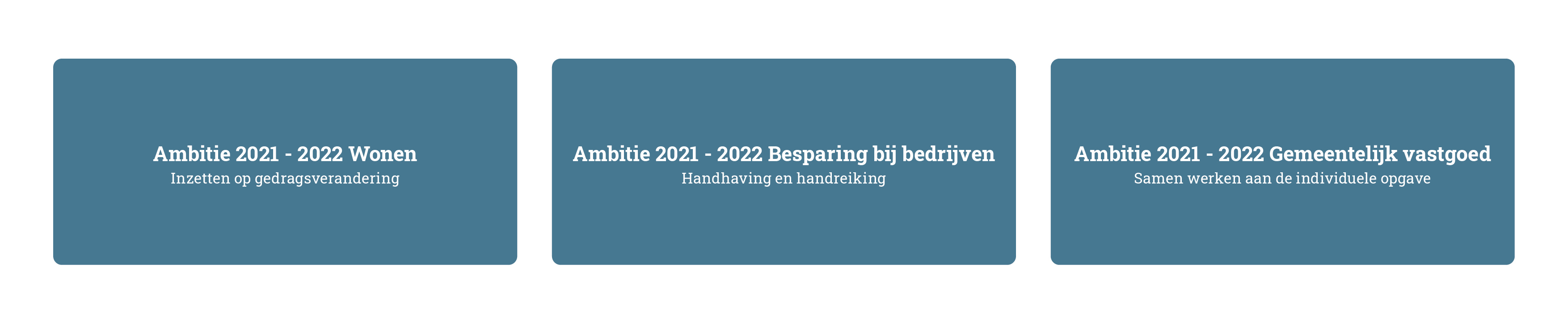 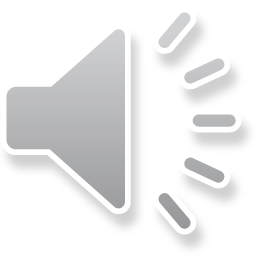 Wat niet wordt verbruikt, hoeft ook niet te worden opgewekt.
Besparen
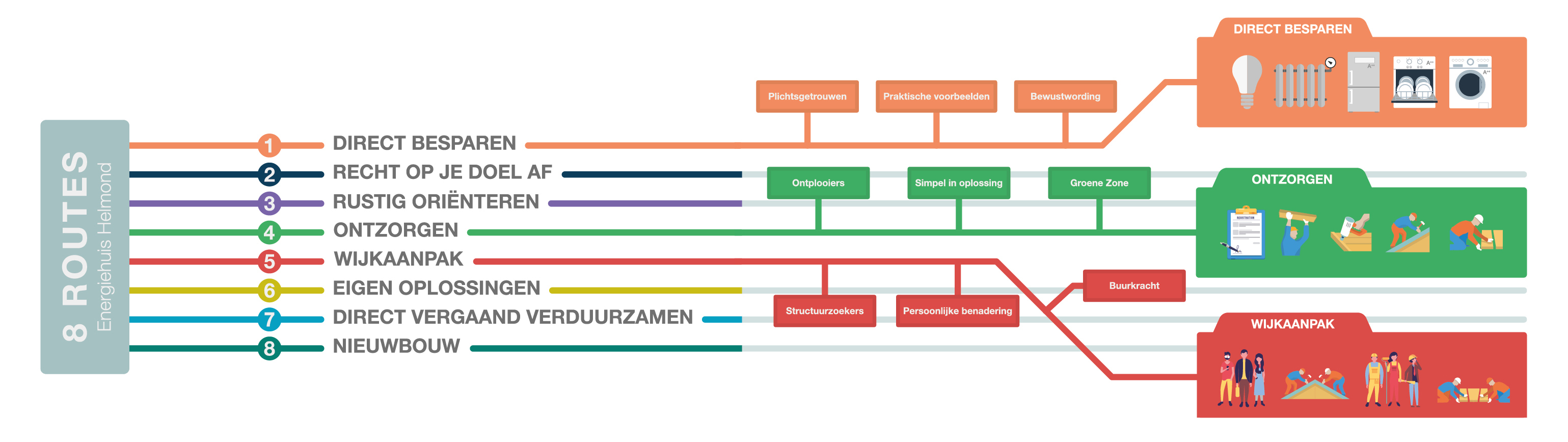 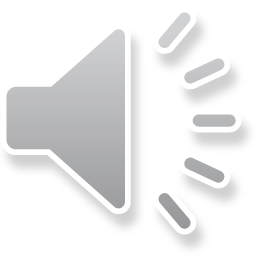 Warmte
De Metropoolregio Eindhoven kent geen  overvloed aan bovenlokale warmtebronnen
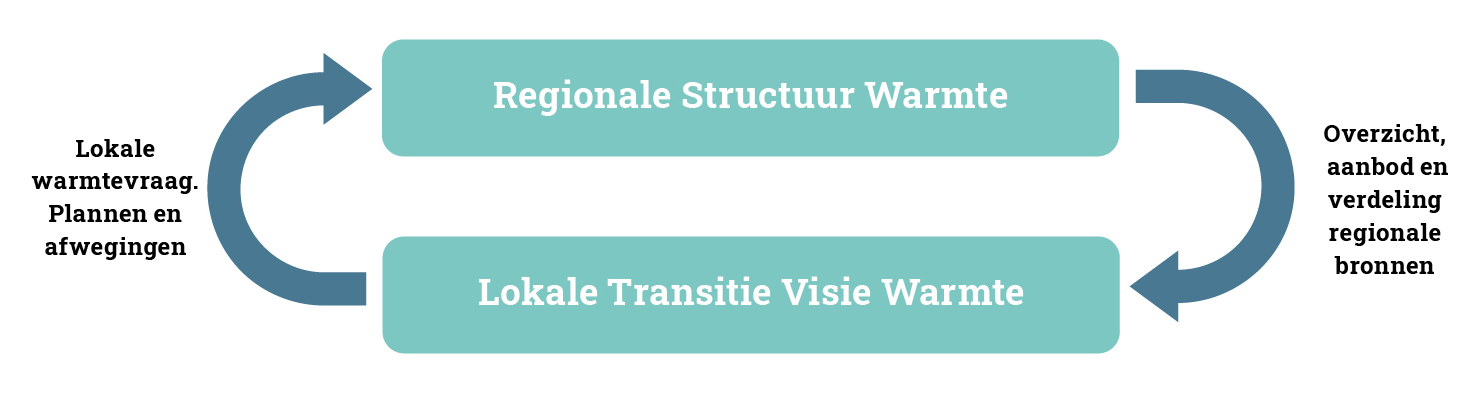 Doelstellingen Regionale Structuur Warmte (RSW) 

Met de Regionale Structuur Warmte willen we: 
• De bovenlokale / regionale bronnen optimaal benutten; 
• Desinvesteringen voorkomen; 
• Maatschappelijke kosten laag houden en daarbij rekening houden met inwoners en bedrijven in nabijgelegen gemeenten.
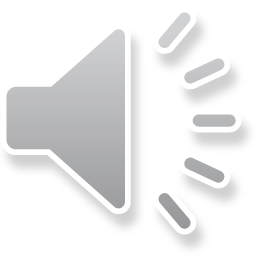 Warmte
De Metropoolregio Eindhoven kent geen overvloed aan bovenlokale warmtebronnen
Wat we gaan doen:

Gemeenten, provincie en waterschappen werken samen om optimaal gebruik te maken van de schaarse bovenlokale bronnen en/of gezamenlijke voorzieningen.

We besparen maximaal om de toename in het elektriciteitsverbruik voor de warmtetransitie te minimaliseren en daarmee de aanvullende belasting op het net te beperken, evenals de vraag naar duurzame elektriciteit.

In december 2021 weten we met welke wijken we beginnen en welke duurzame (regionale) warmtebron wordt ingezet.

Er is een online platform met een actueel overzicht van de beschikbare bronnen, de potentie en de lopende en geplande projecten.

Er komt een gezamenlijke kennis- en leeragenda.
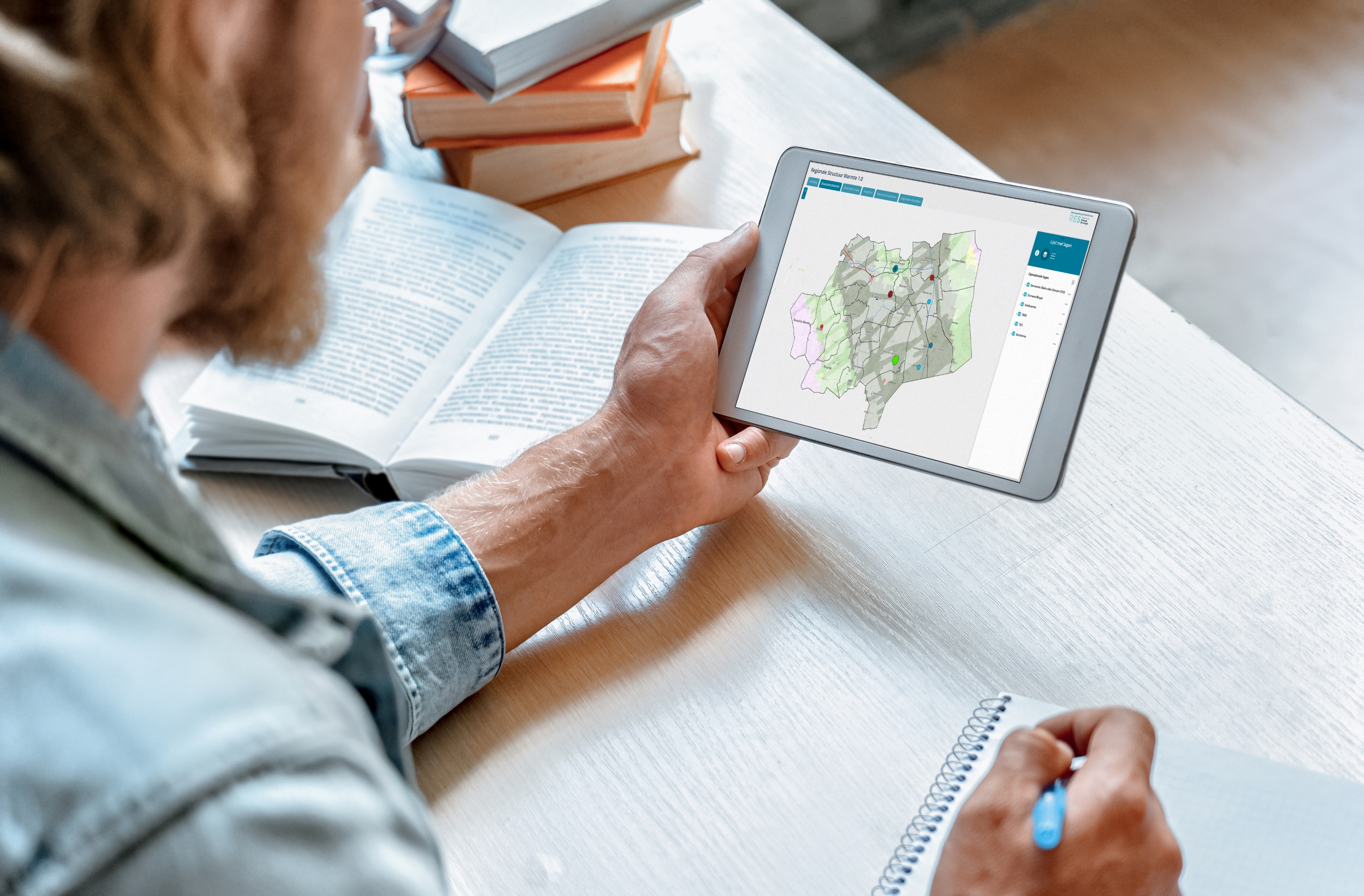 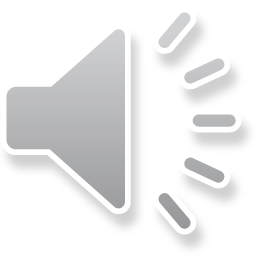 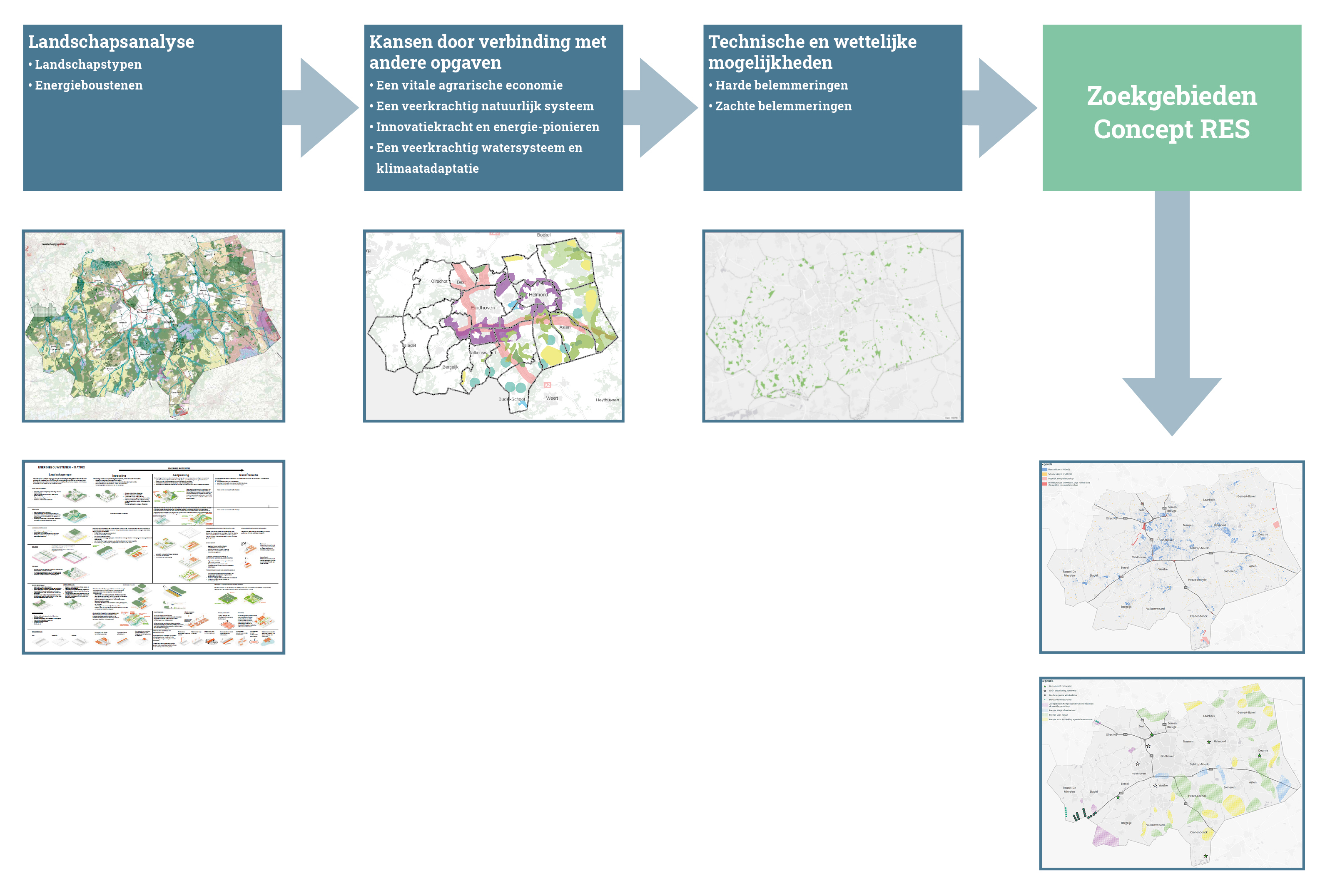 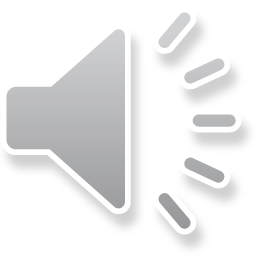 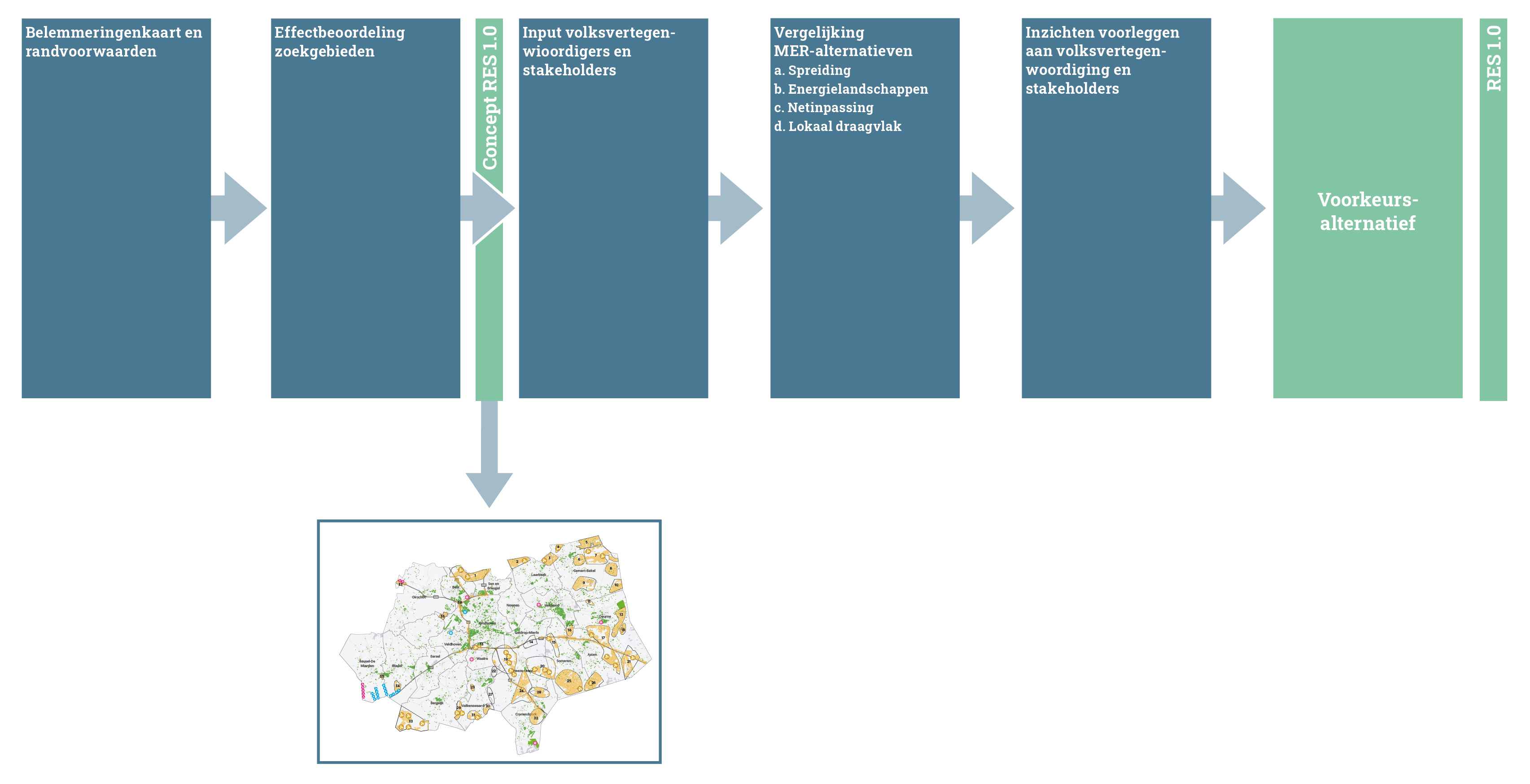 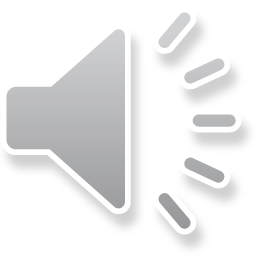 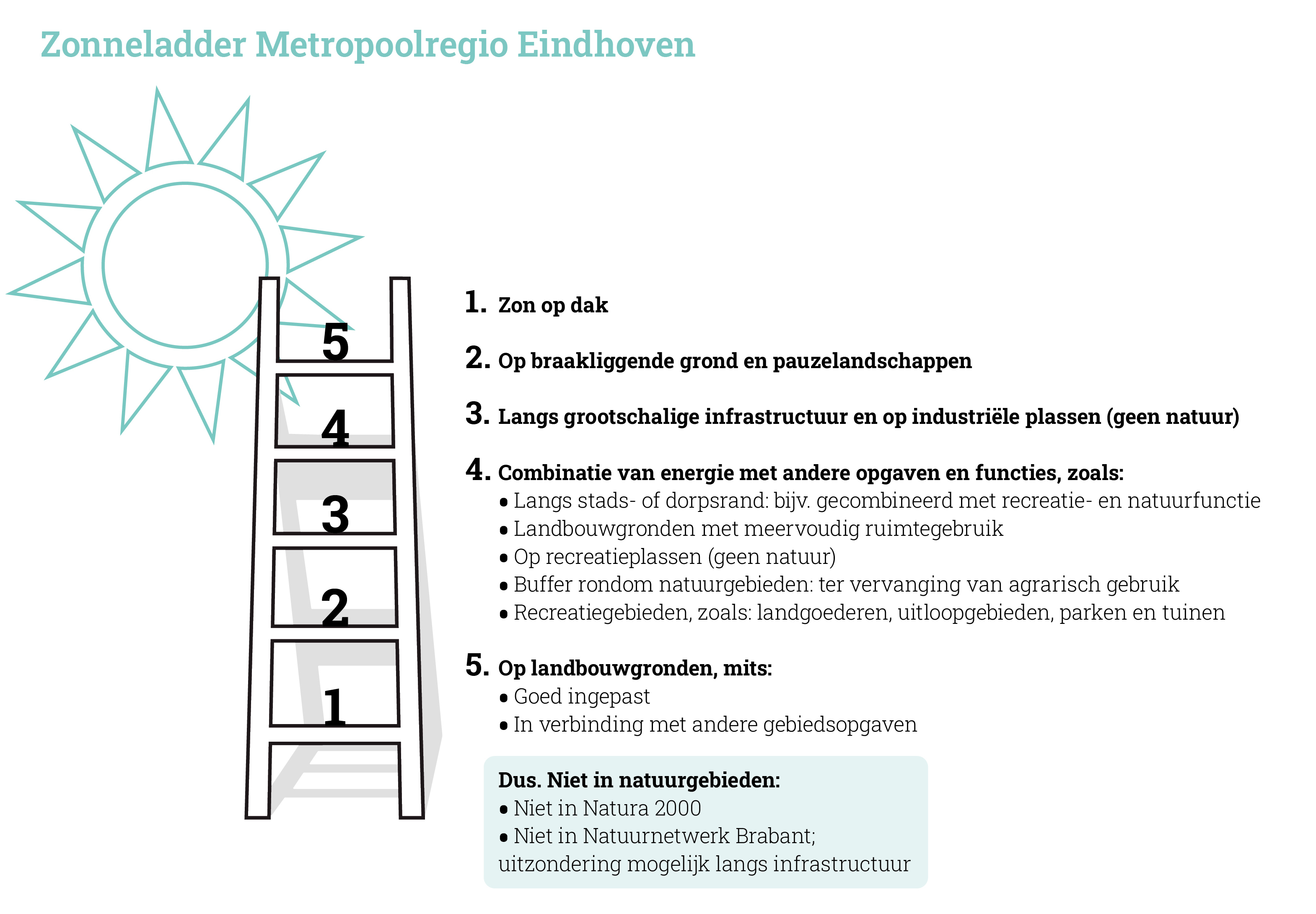 Duurzame
opwek
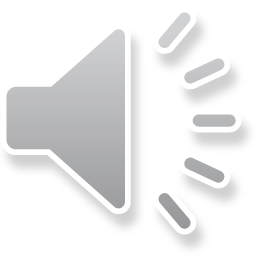 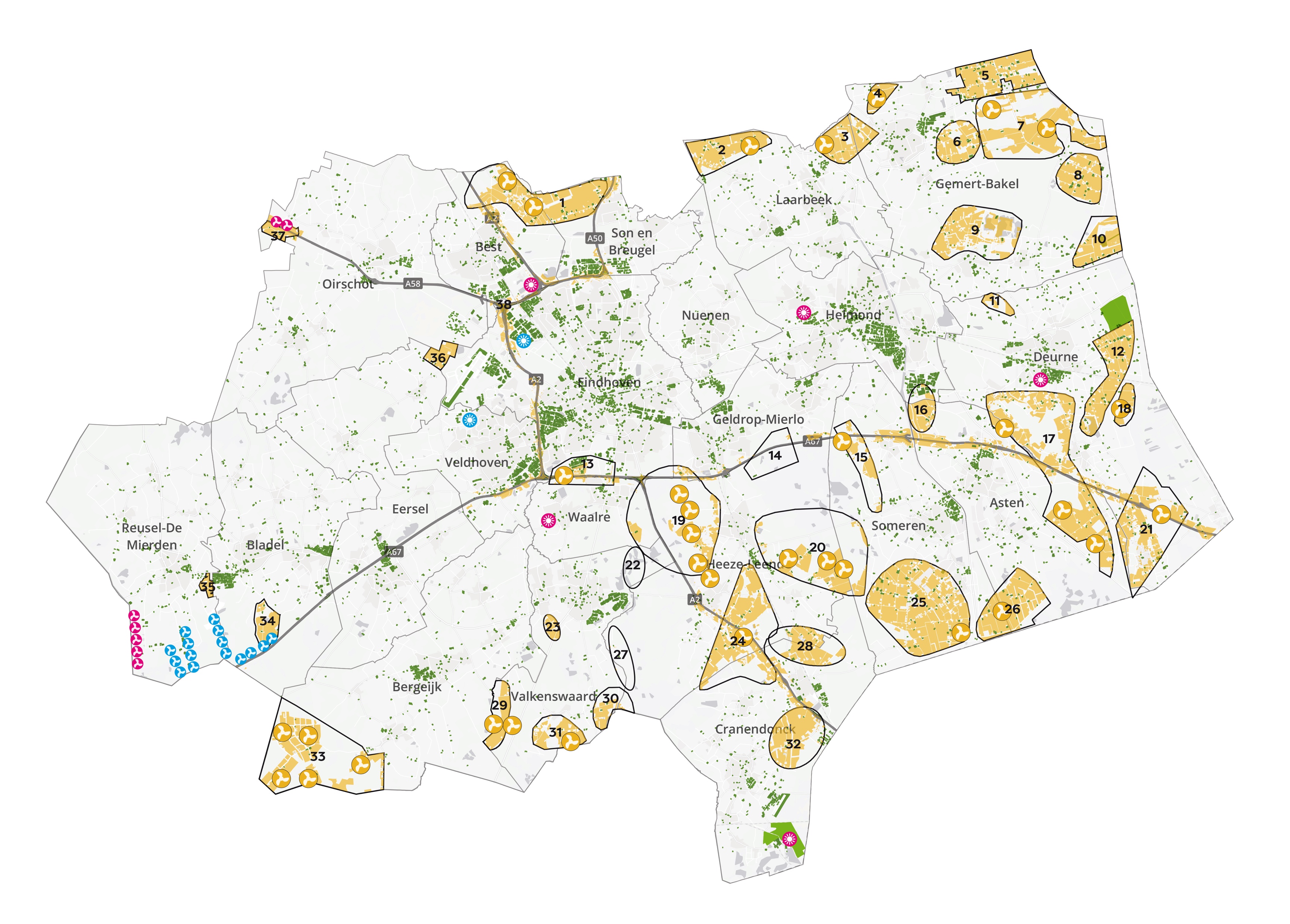 Duurzame
opwek
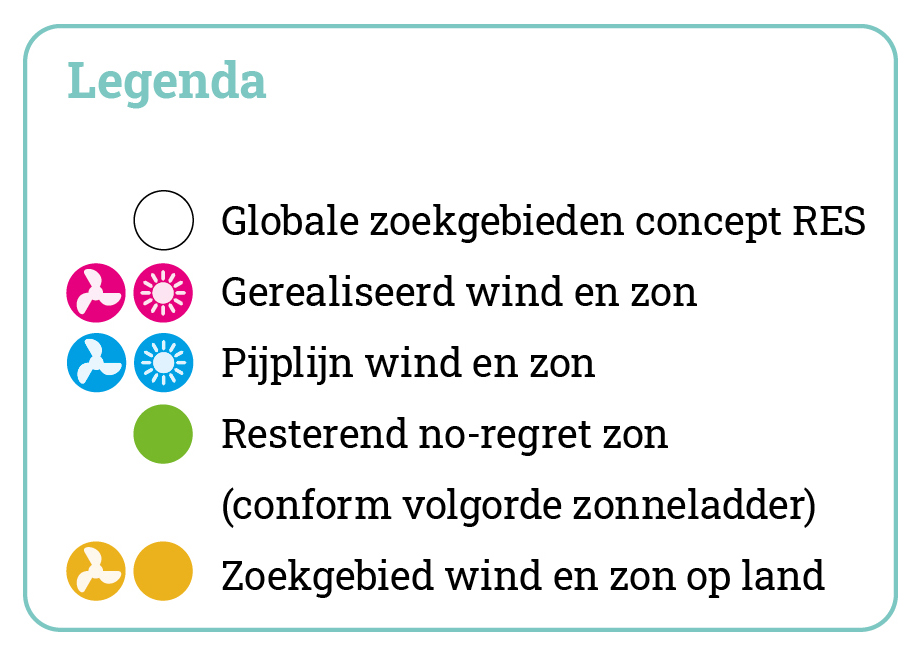 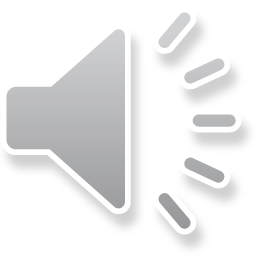 Afstemming in de regio over verdeling van de beschikbare capaciteit.
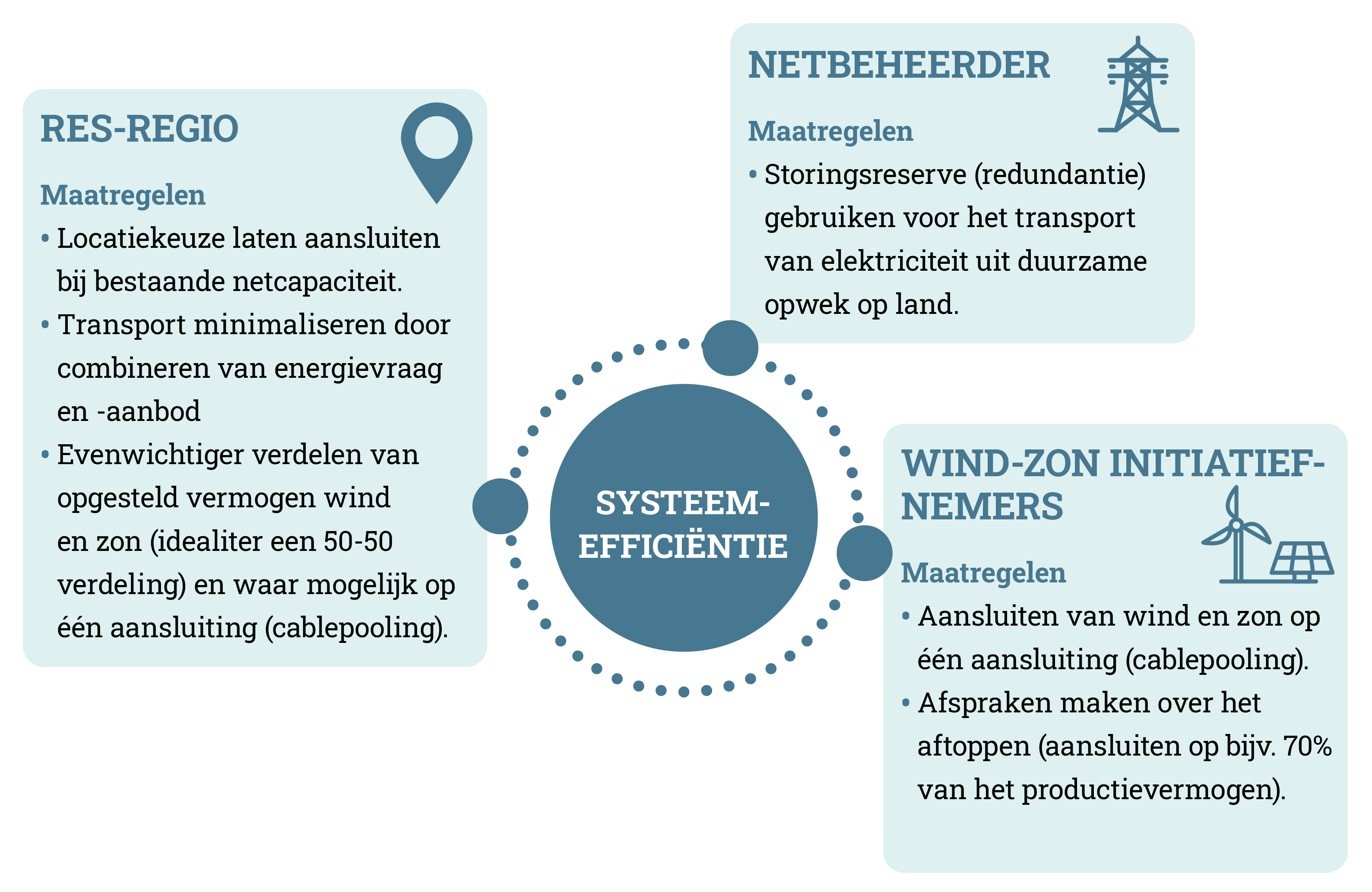 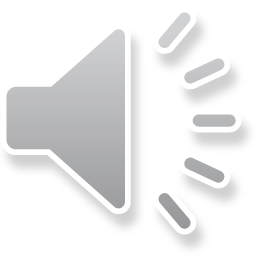 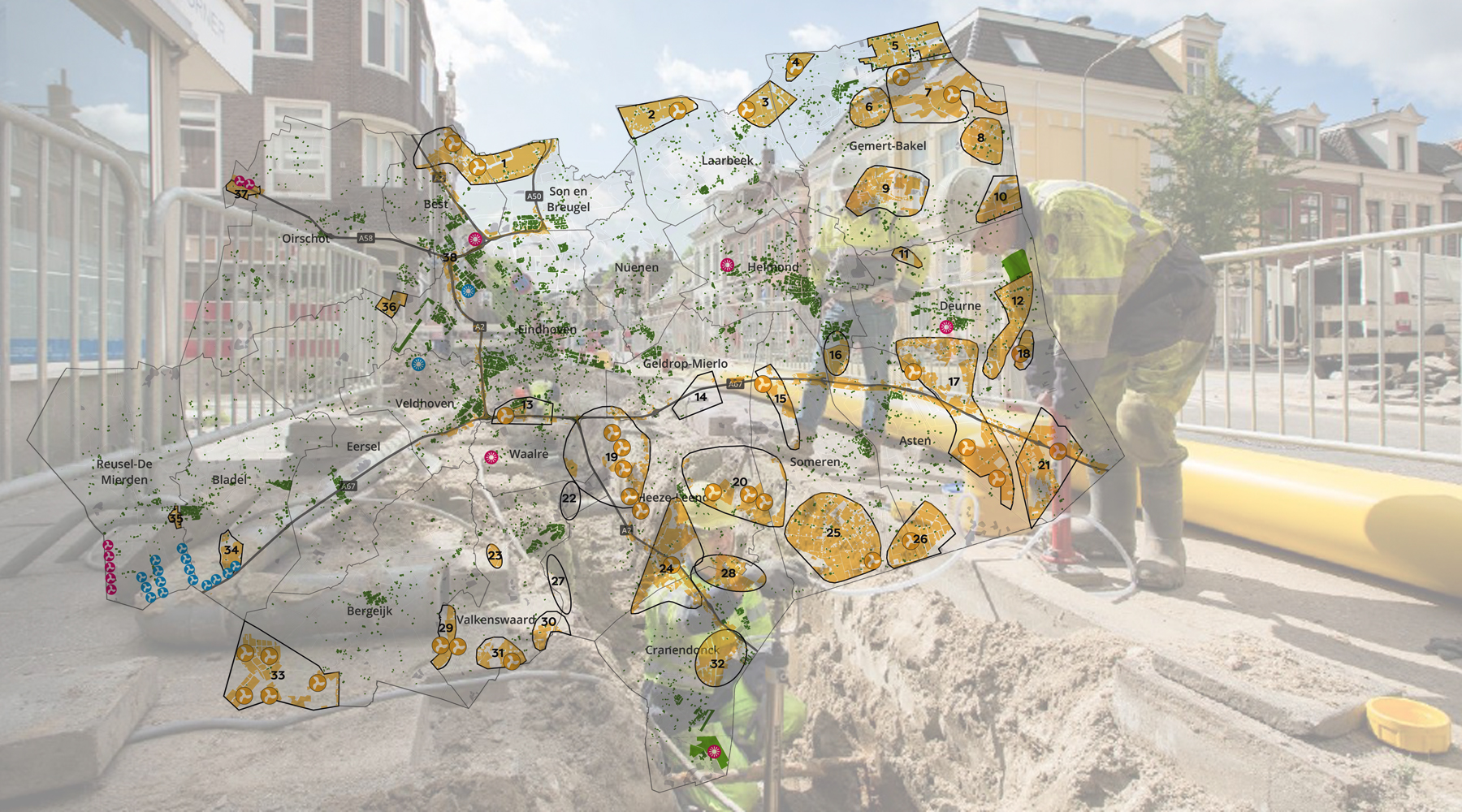 Uitvoering
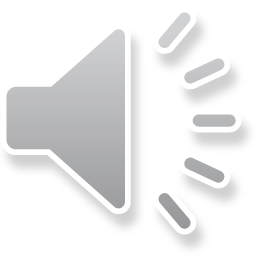 “Iedereen gaat iets merken van de energietransitie. Het landschap zal van kleur veranderen en woningen en bedrijven worden anders verwarmd. Maar de energietransitie levert vooral veel op. Een schonere wereld met een gezonde lucht en een klimaat dat niet te heet is. Als samenleving werken we toe naar een nieuwe, groene economie. De opgave is groot, het belang ook. In Nederland en in de Metropoolregio Eindhoven werken we samen aan onze toekomst en aan die van onze kinderen en kleinkinderen.”

							Frans Kuppens, voorzitter stuurgroep
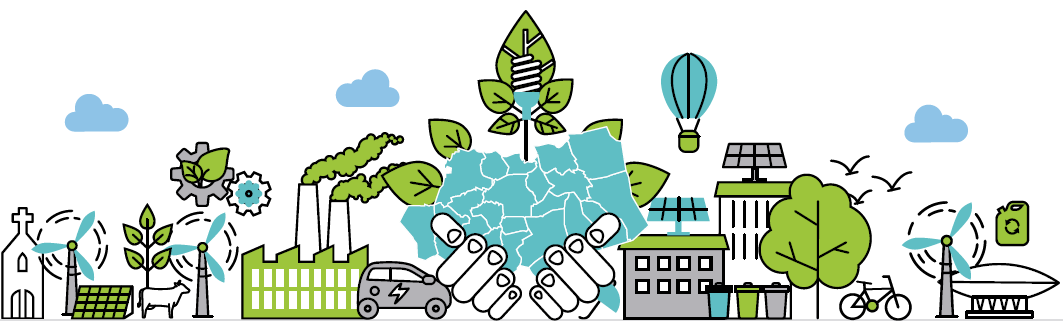 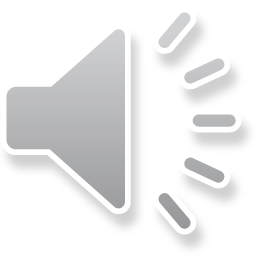